The Big Chill Refrigeration School
By 
Tariq Bey
Tools of the trade
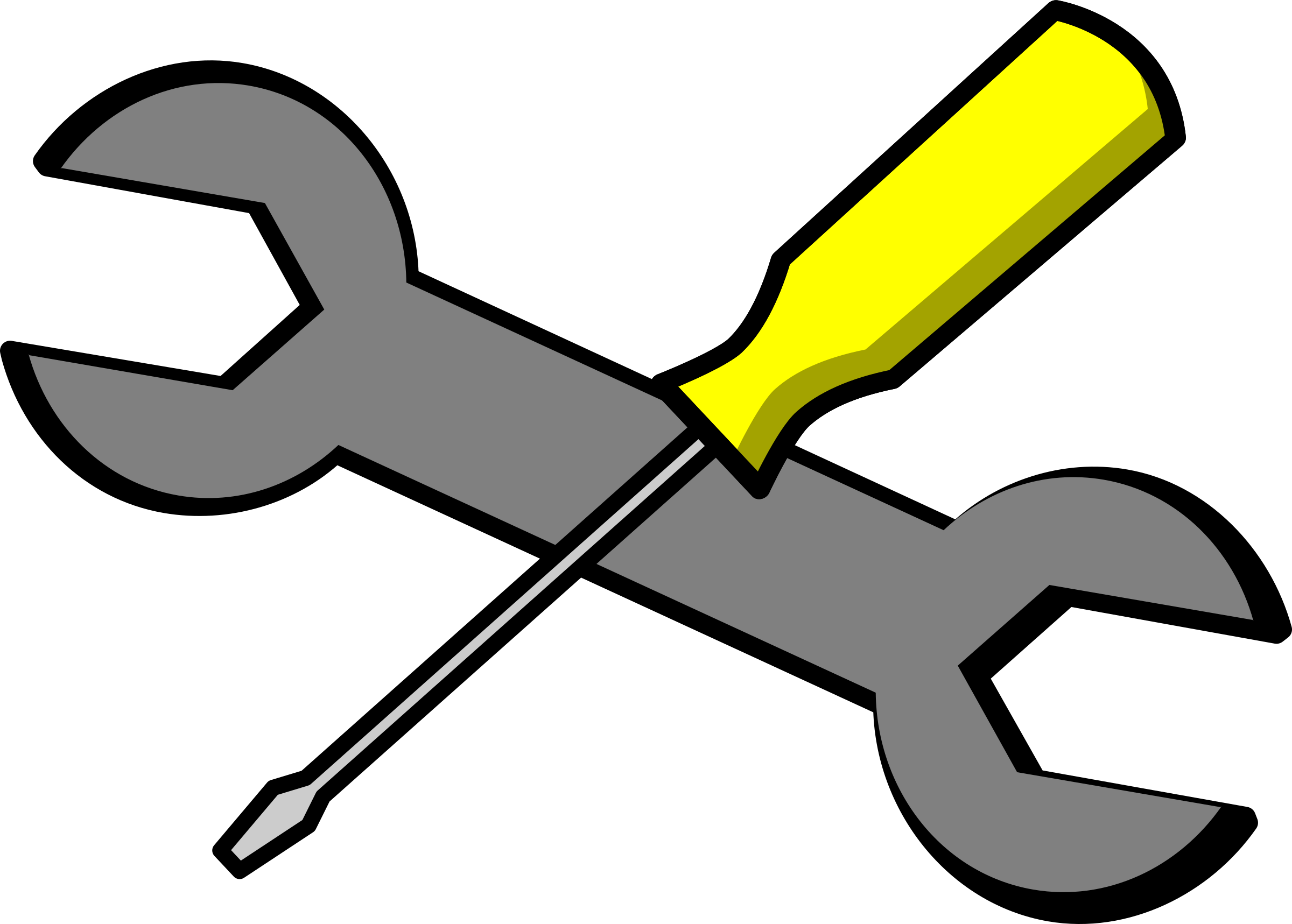 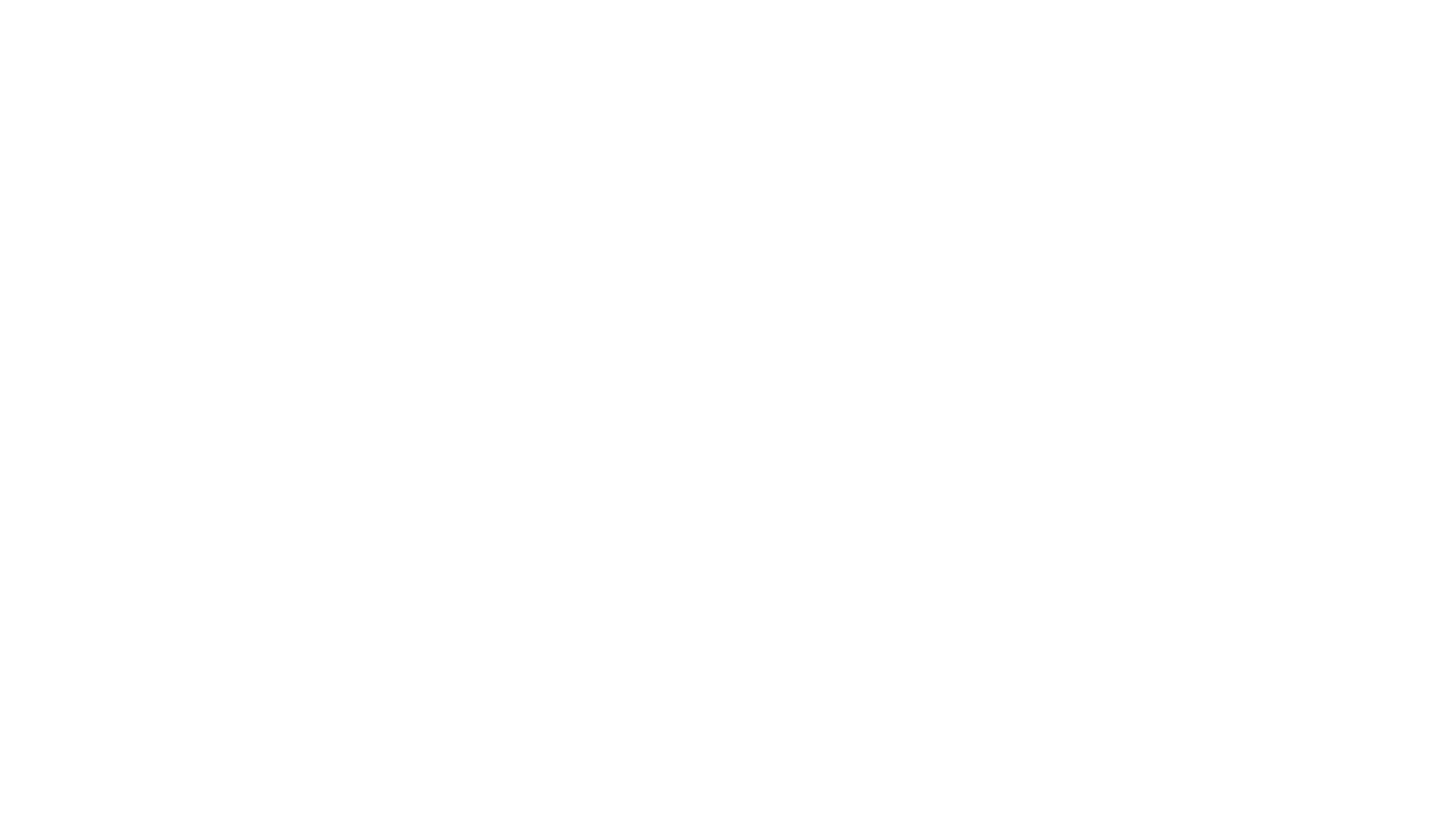 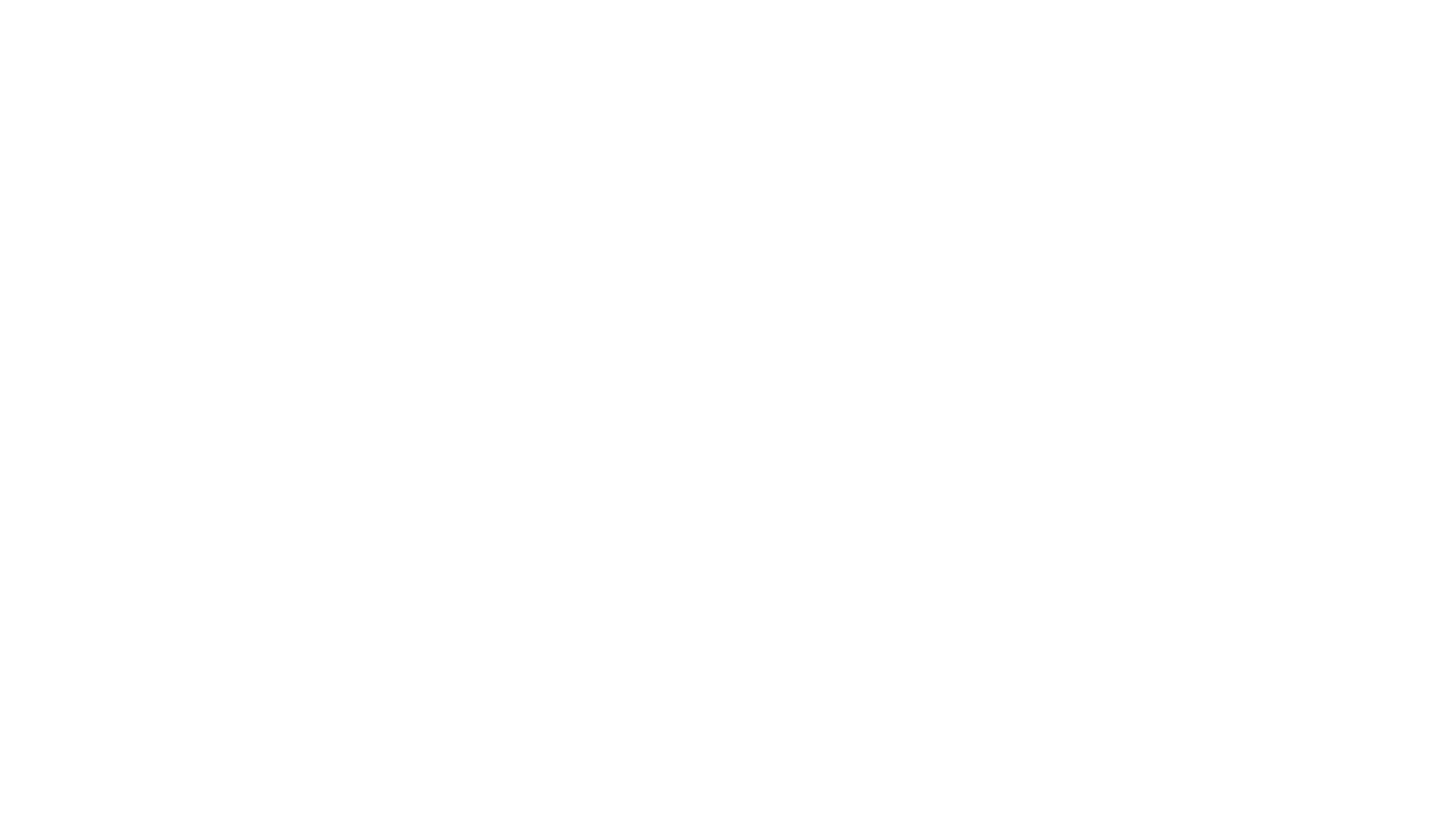 Multimeterwith amperage clamp
Used to test an electrical circuit As well components such as motors or loads that draw an amperage to make sure it works correctly. Clamp is installed around wire and the amperage is read.
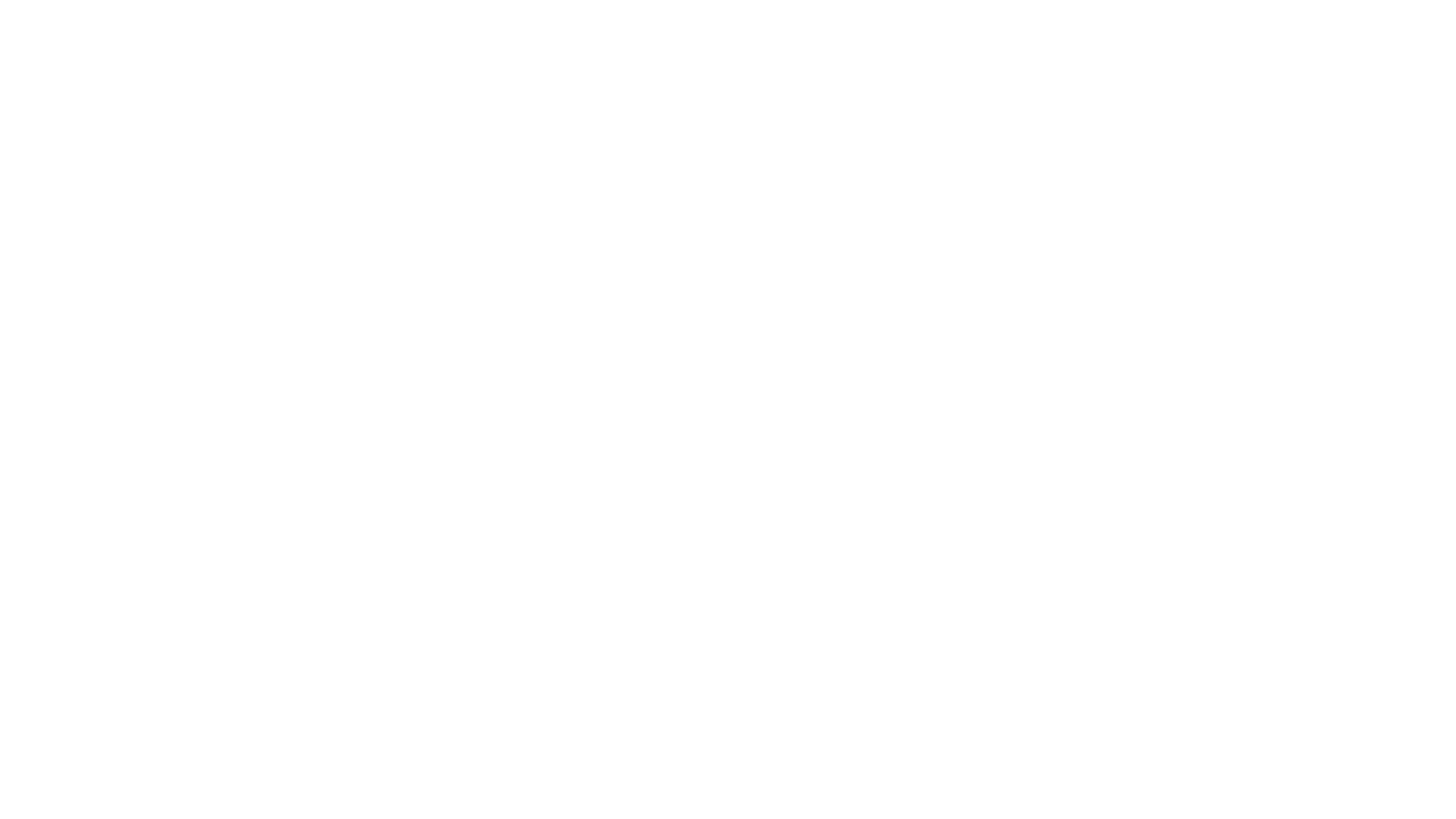 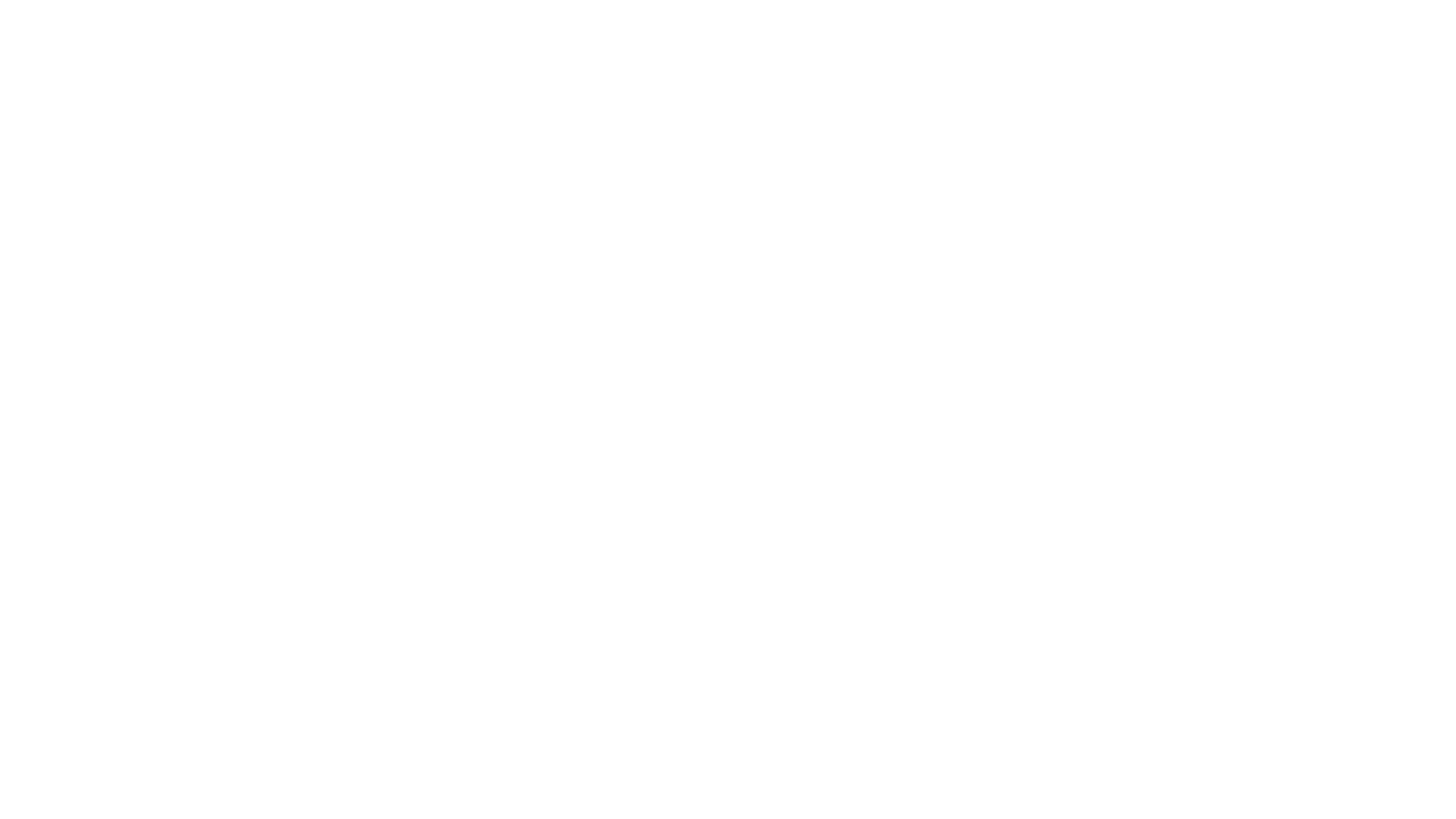 refrigerant gauges
Used to check the pressure of a refrigeration system. 
Also used to remove or add refrigerant to a system 
or perform a test.
This Photo by Unknown Author is licensed under CC BY-SA
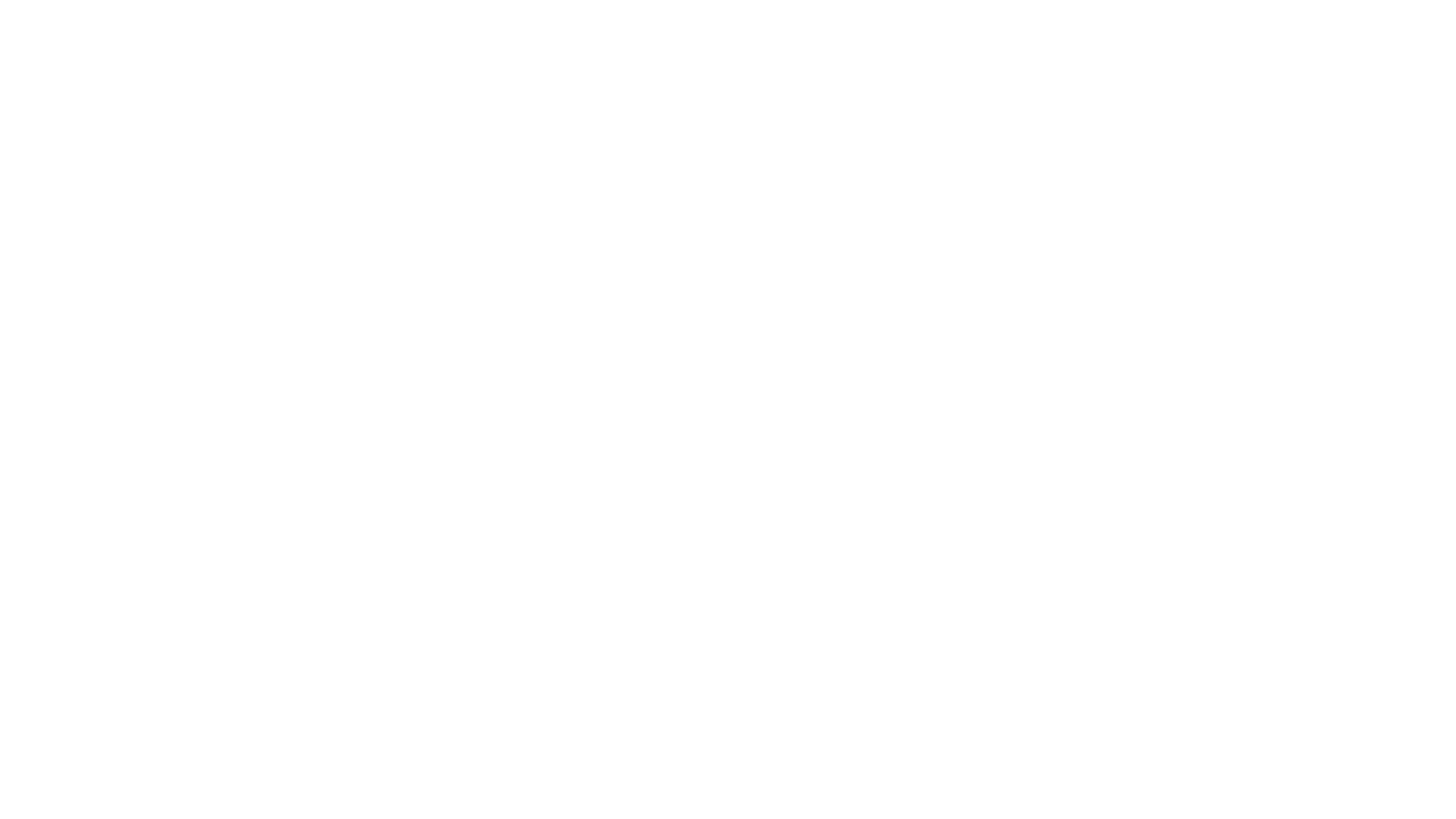 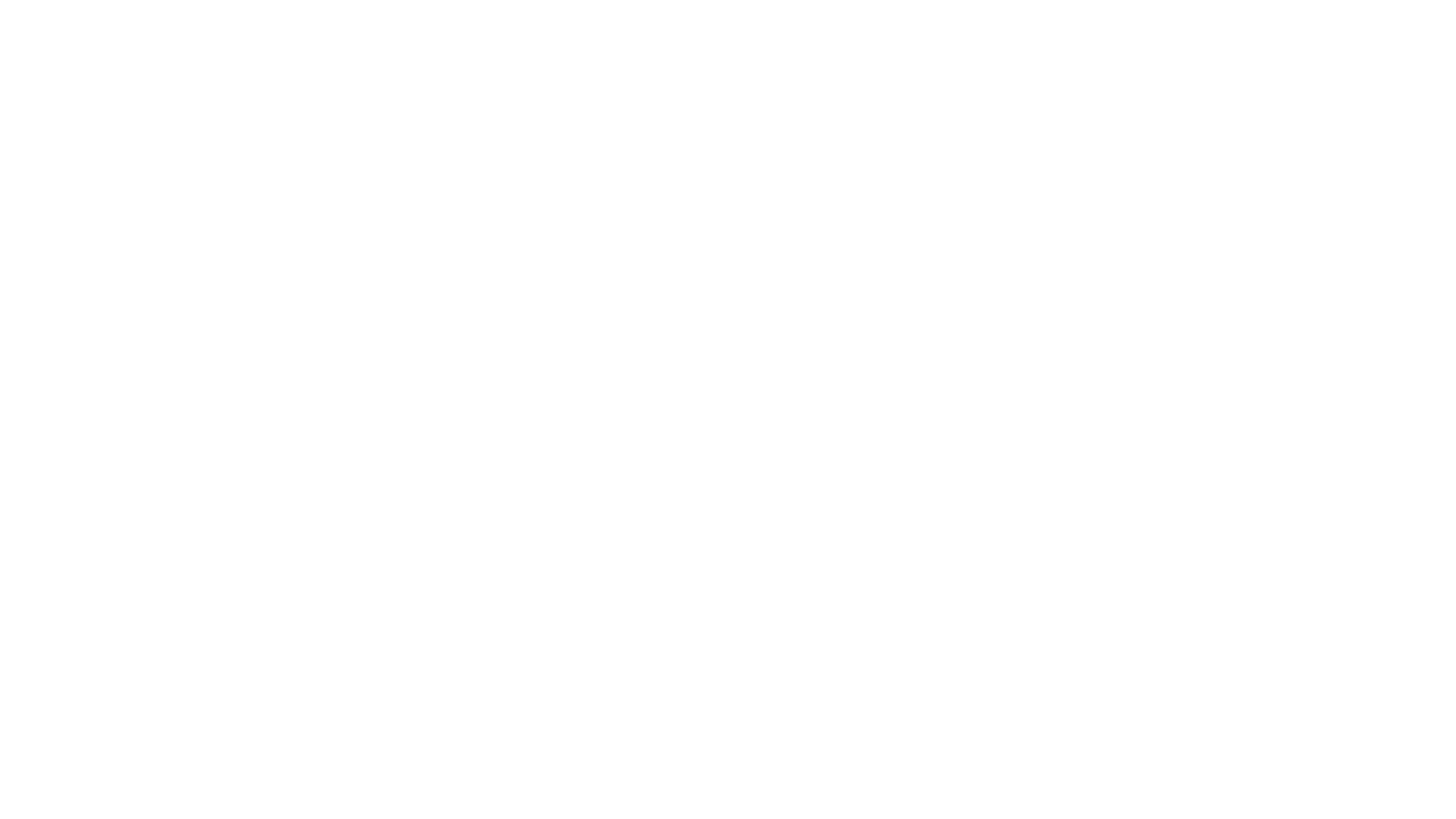 Vacuum pump
Used to pull a vacuum on a system. Pulls moisture and air out of system. Also can be used to test a system for a leak.
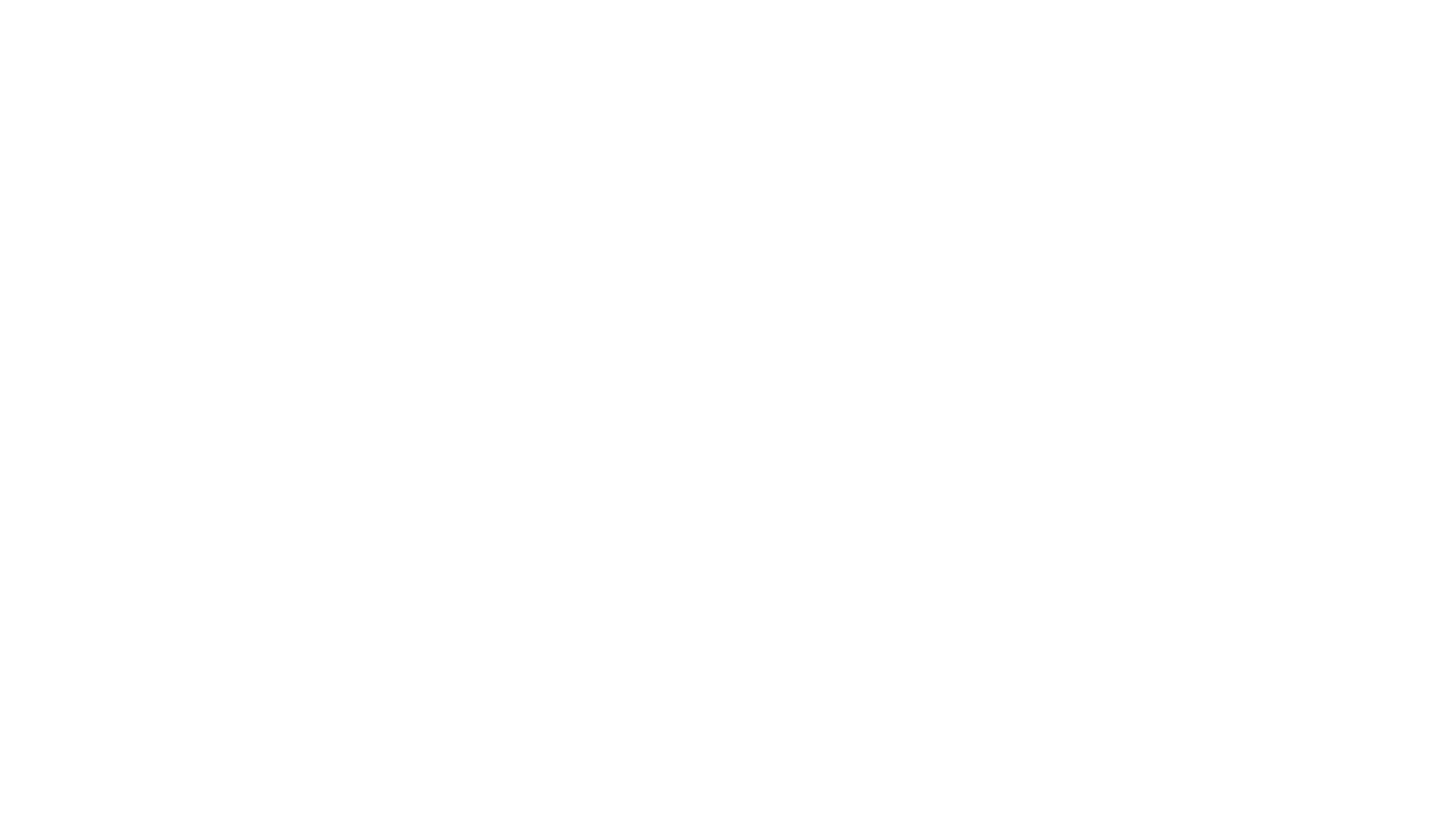 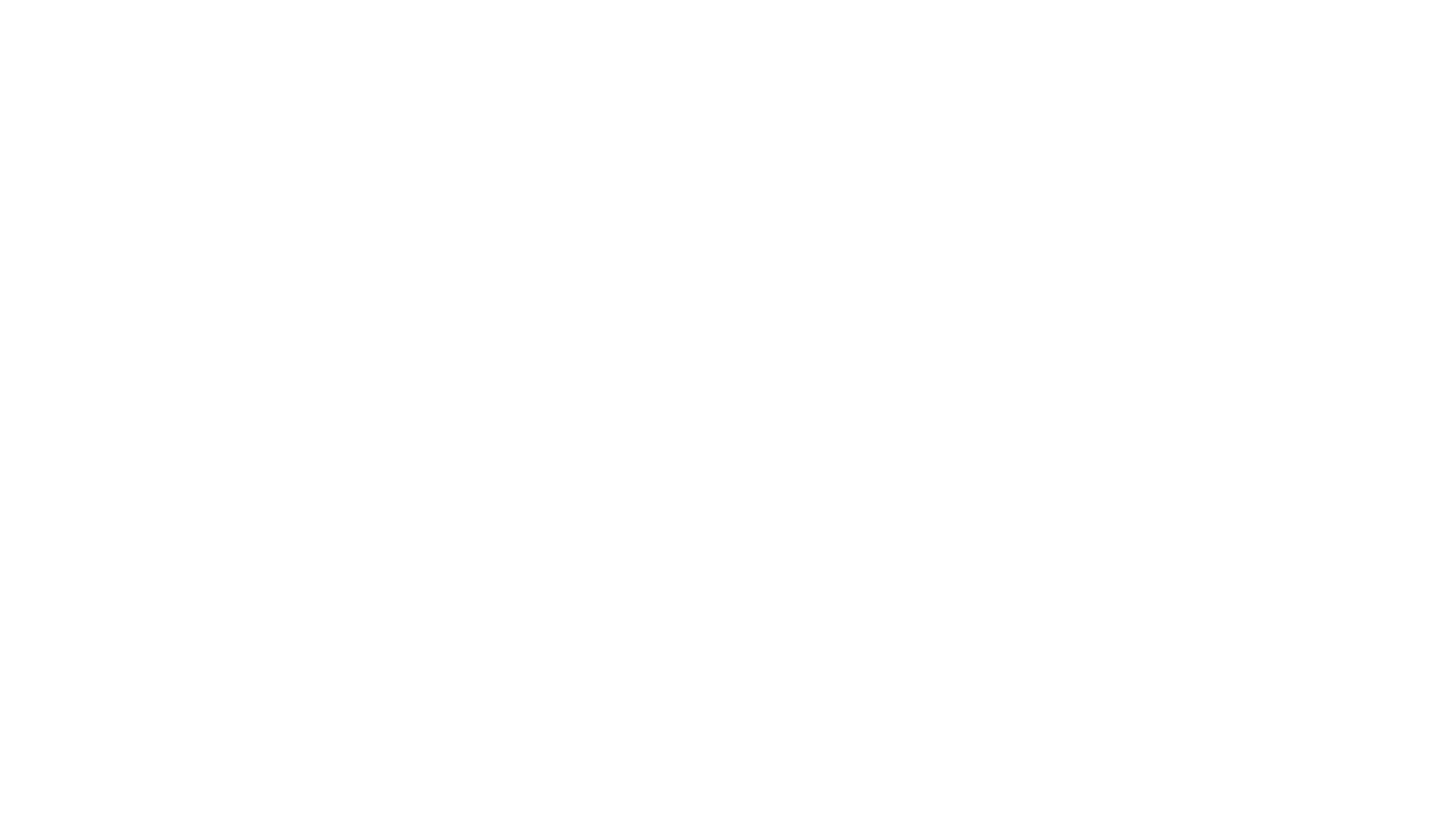 Recovery pump
Used to remove refrigerant from a system. The Freon is pumped into a cylinder.
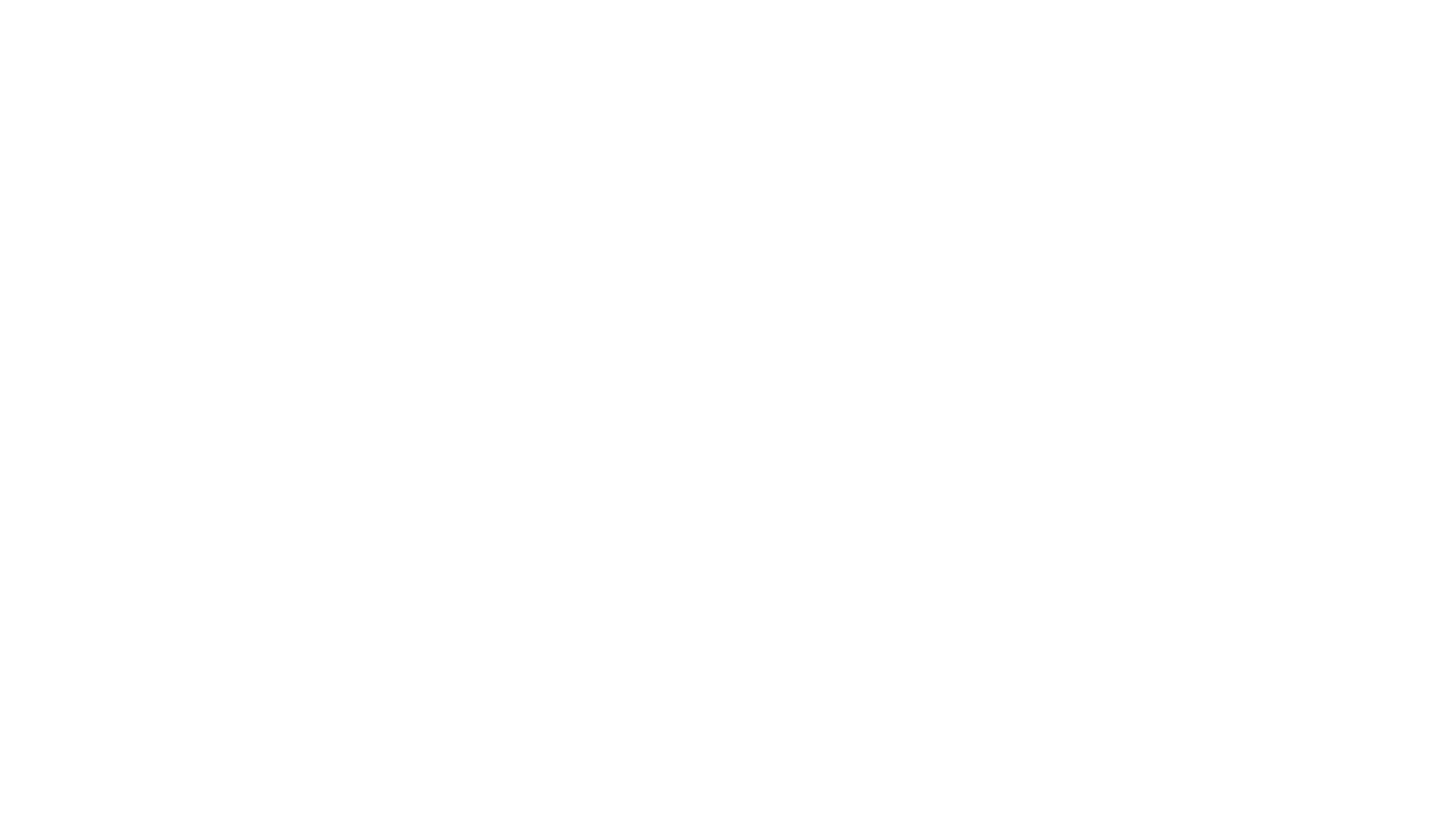 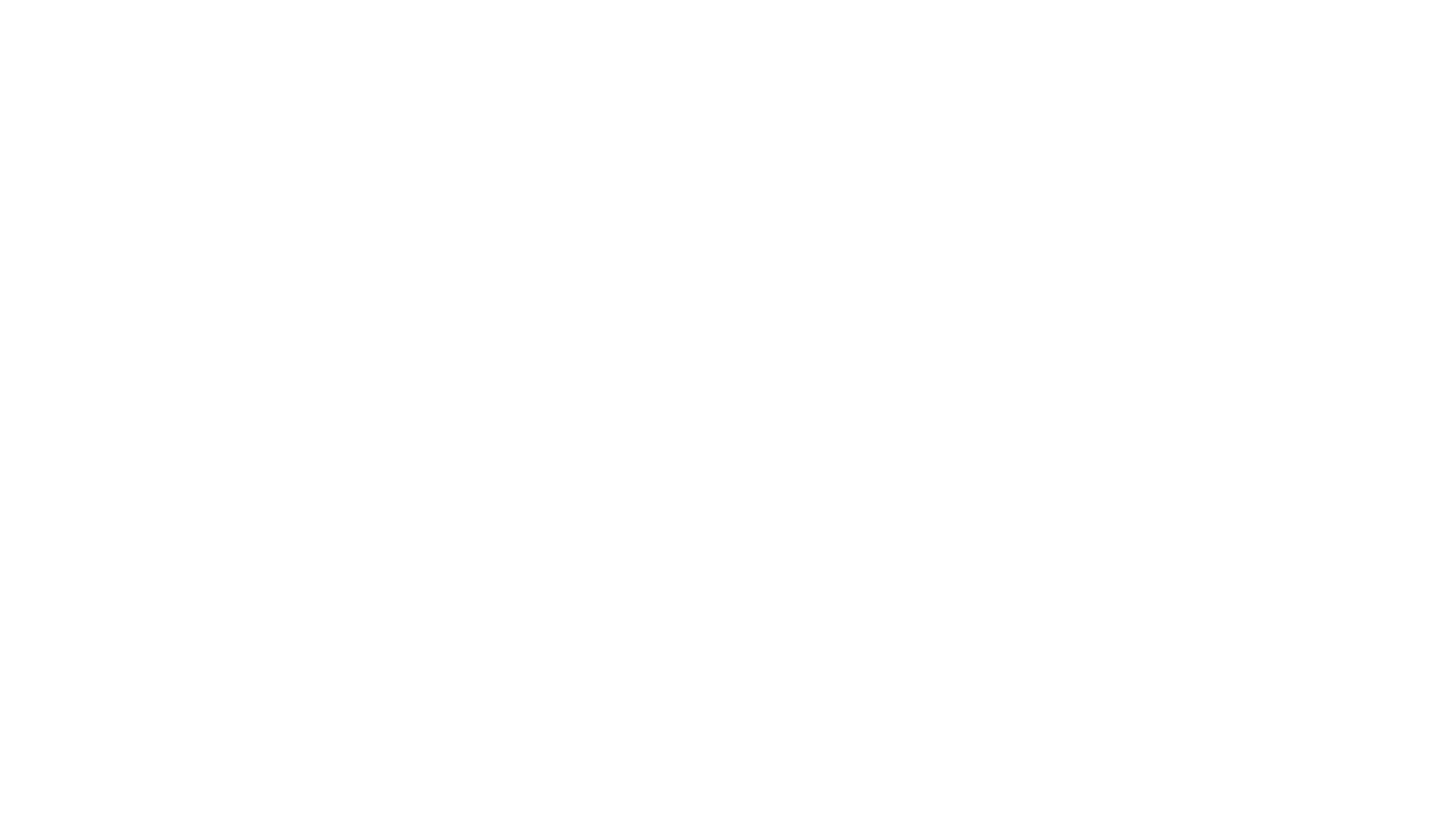 Tube bender
Used to bend copper pipe. Must have.
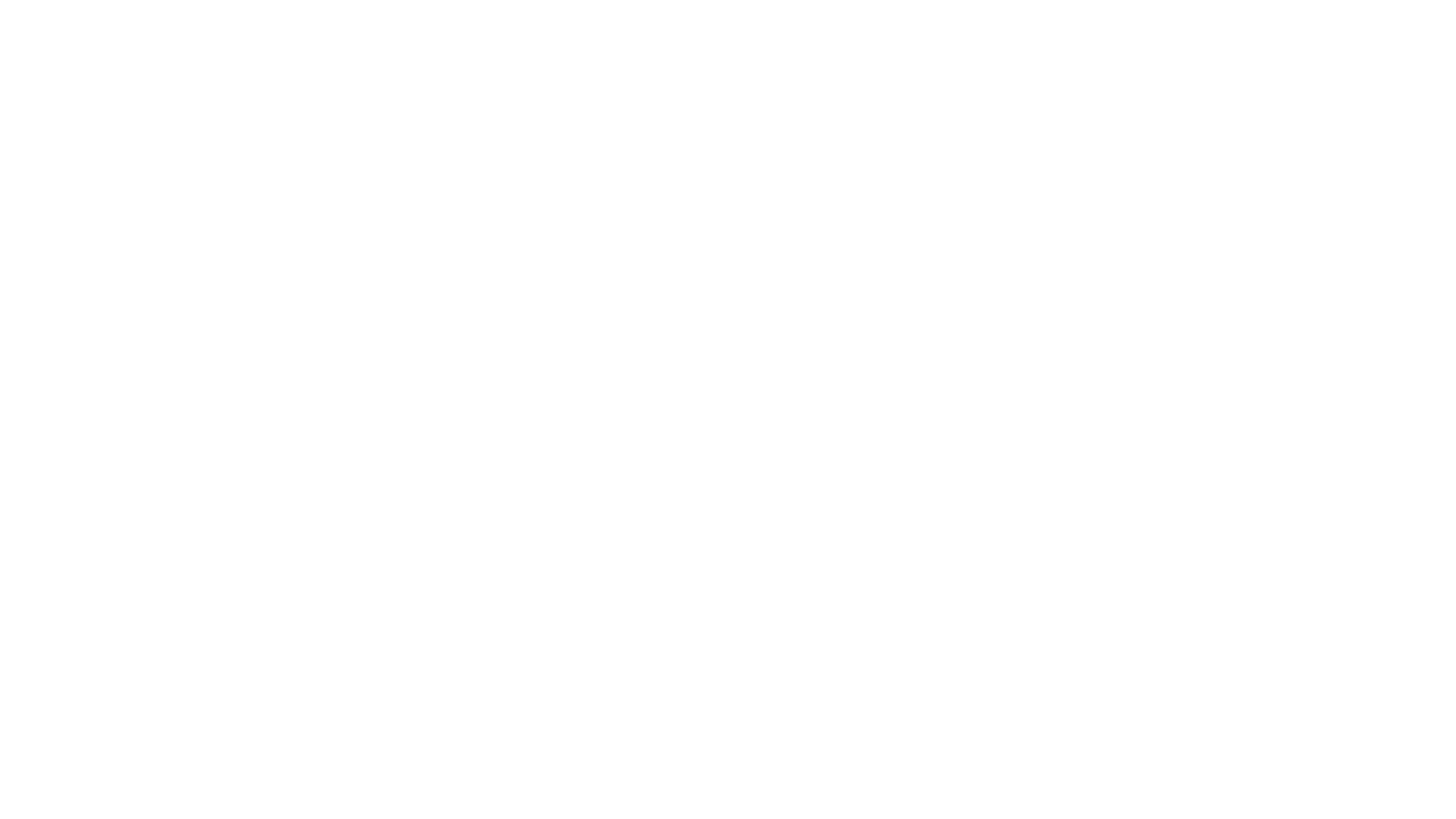 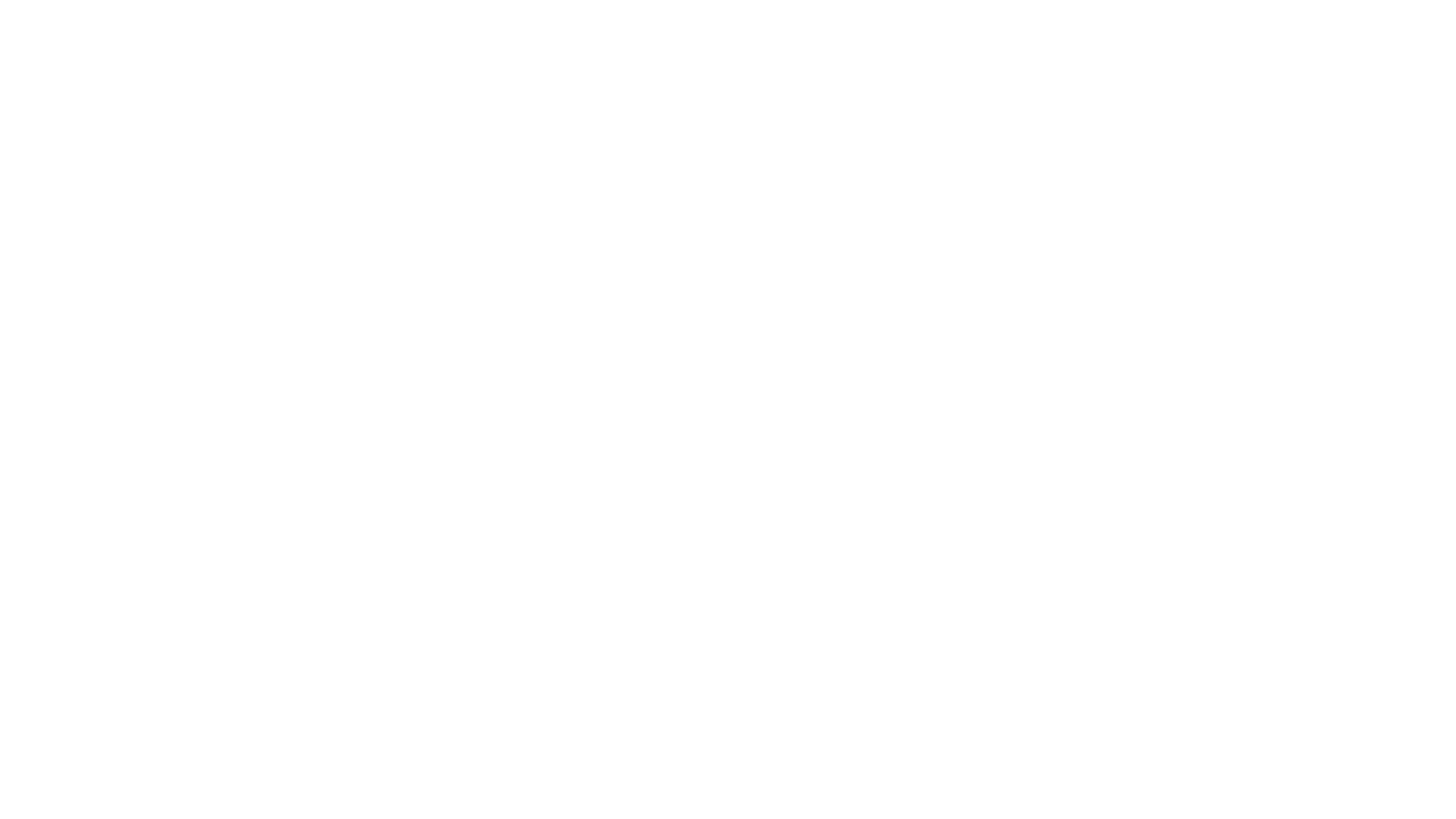 Flare and Swag kit
Used to fit copper pipe together. There will be times when the ends will need to be expanded to make a joint.
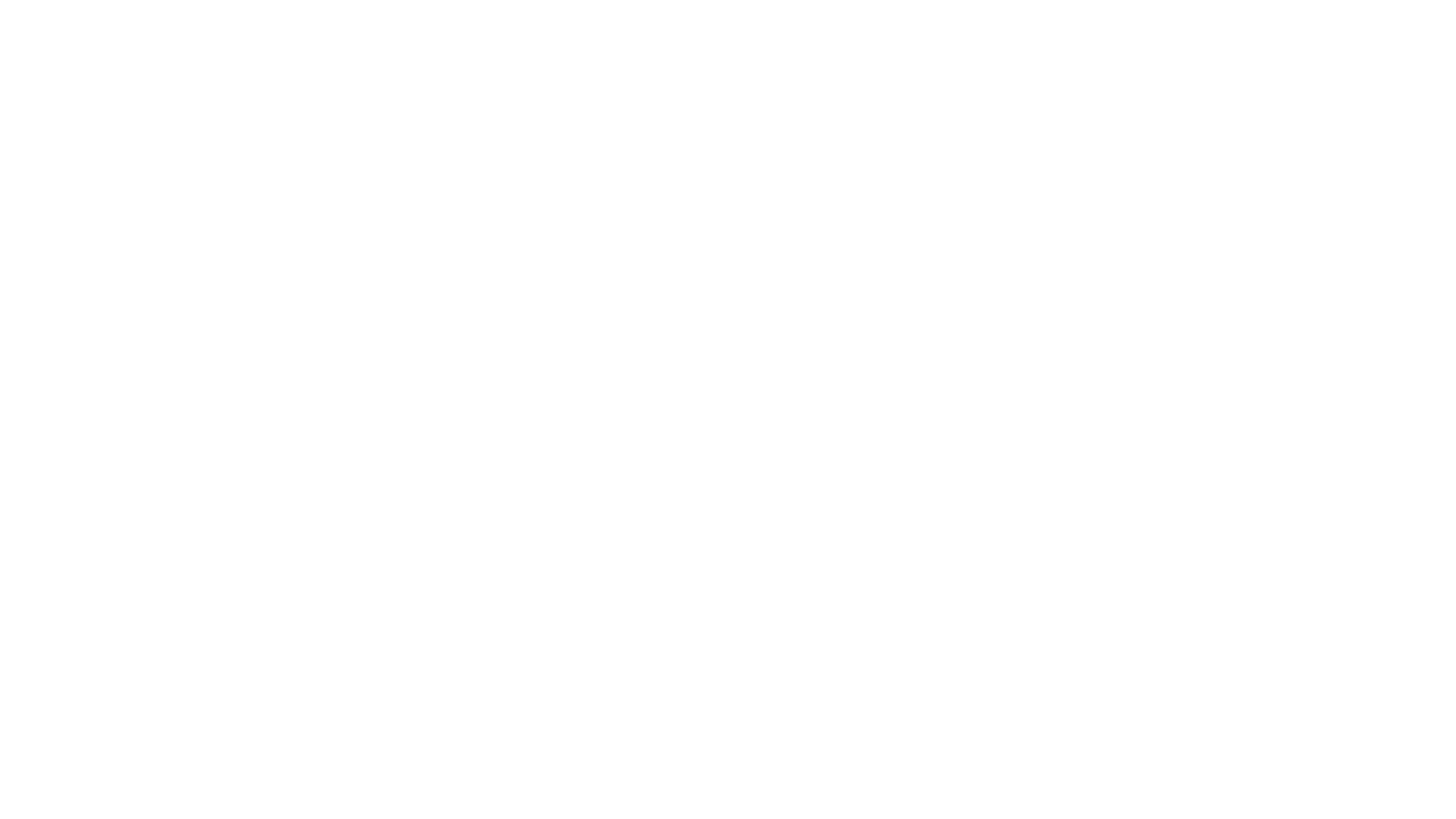 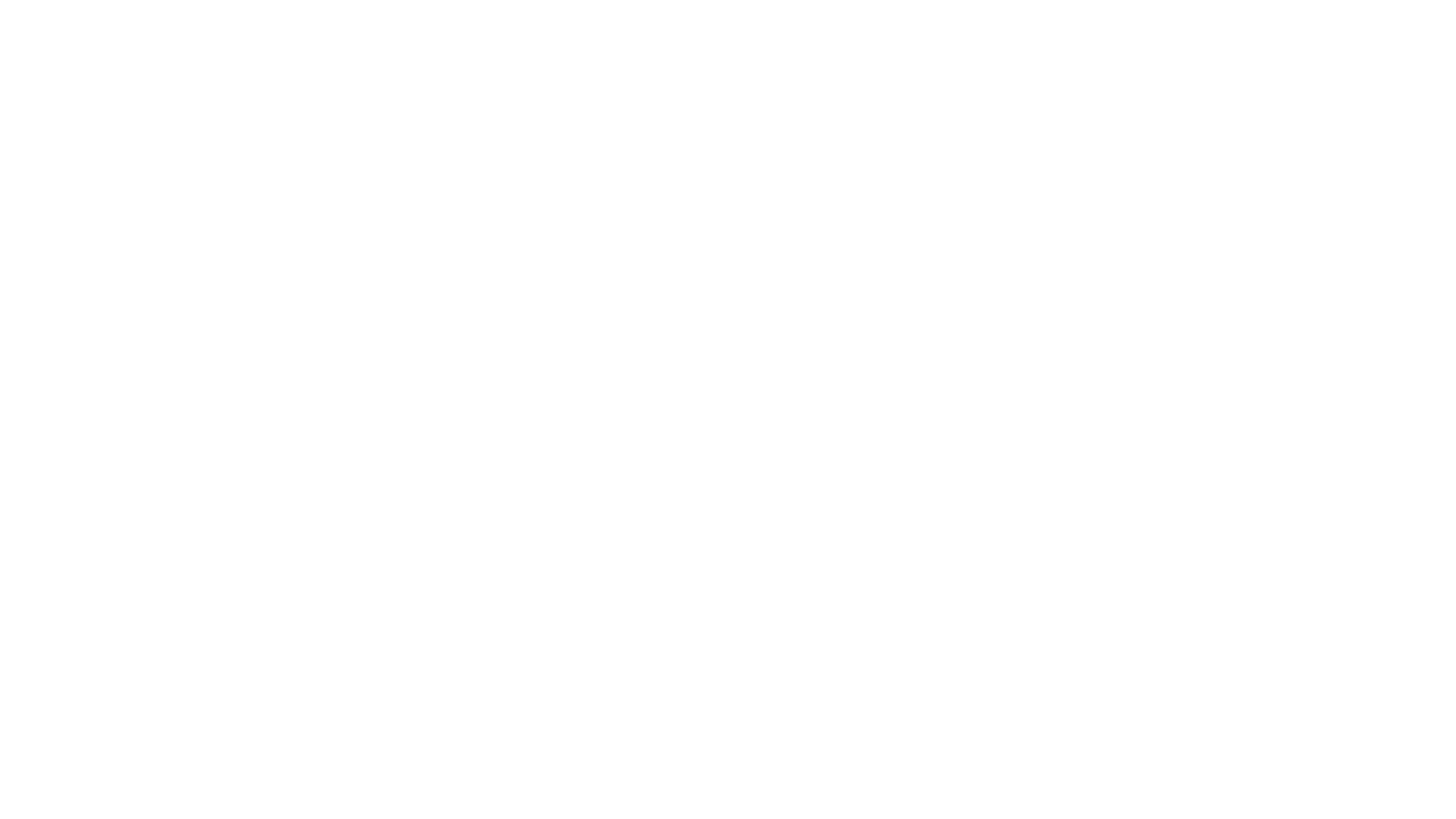 Refrigerant charging scale
Refrigerant is always weighed into a system. This is also used to keep track of Freon usage for EPA purposes.
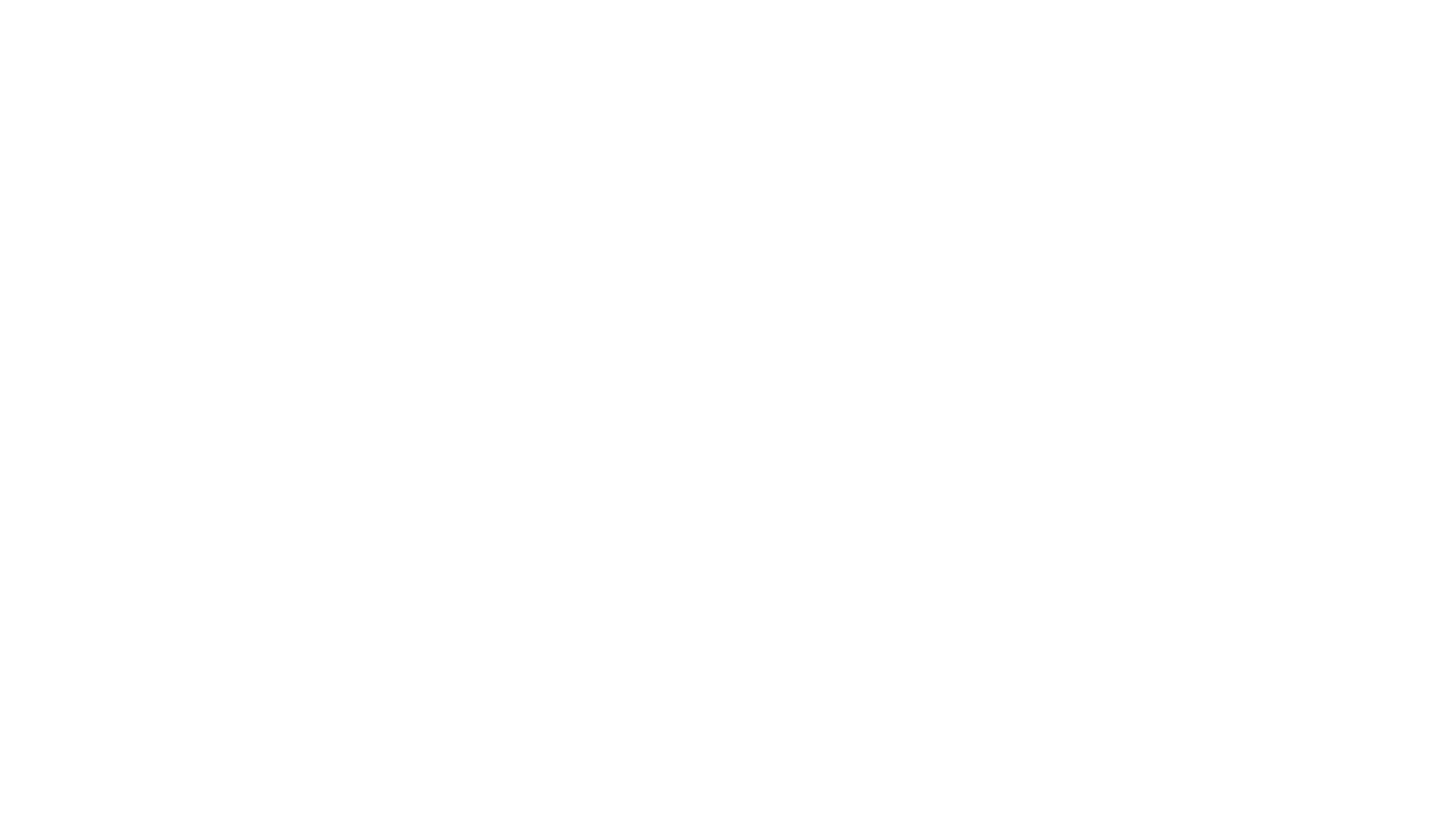 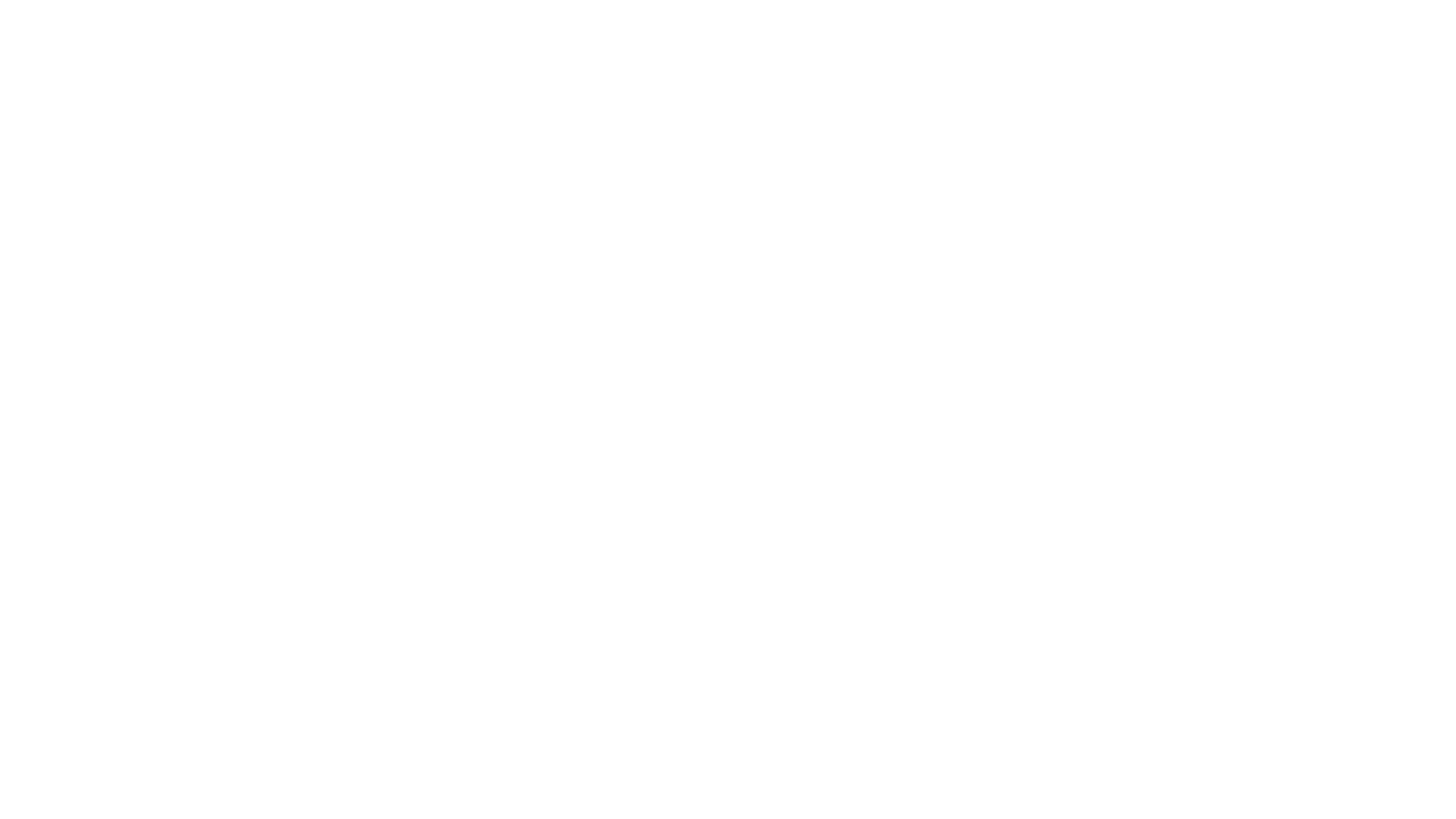 Tubing Cutter
Name speaks for itself.
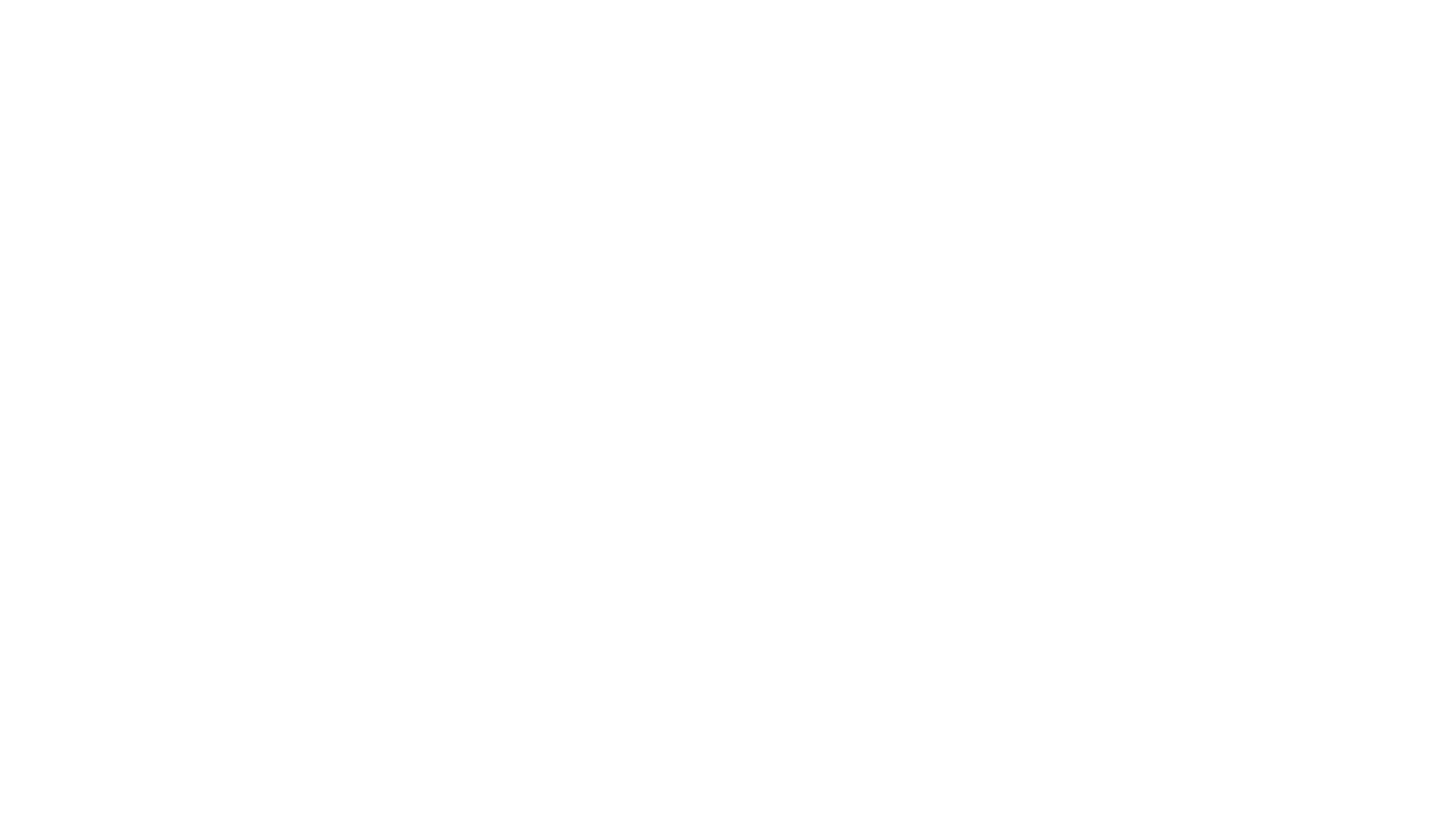 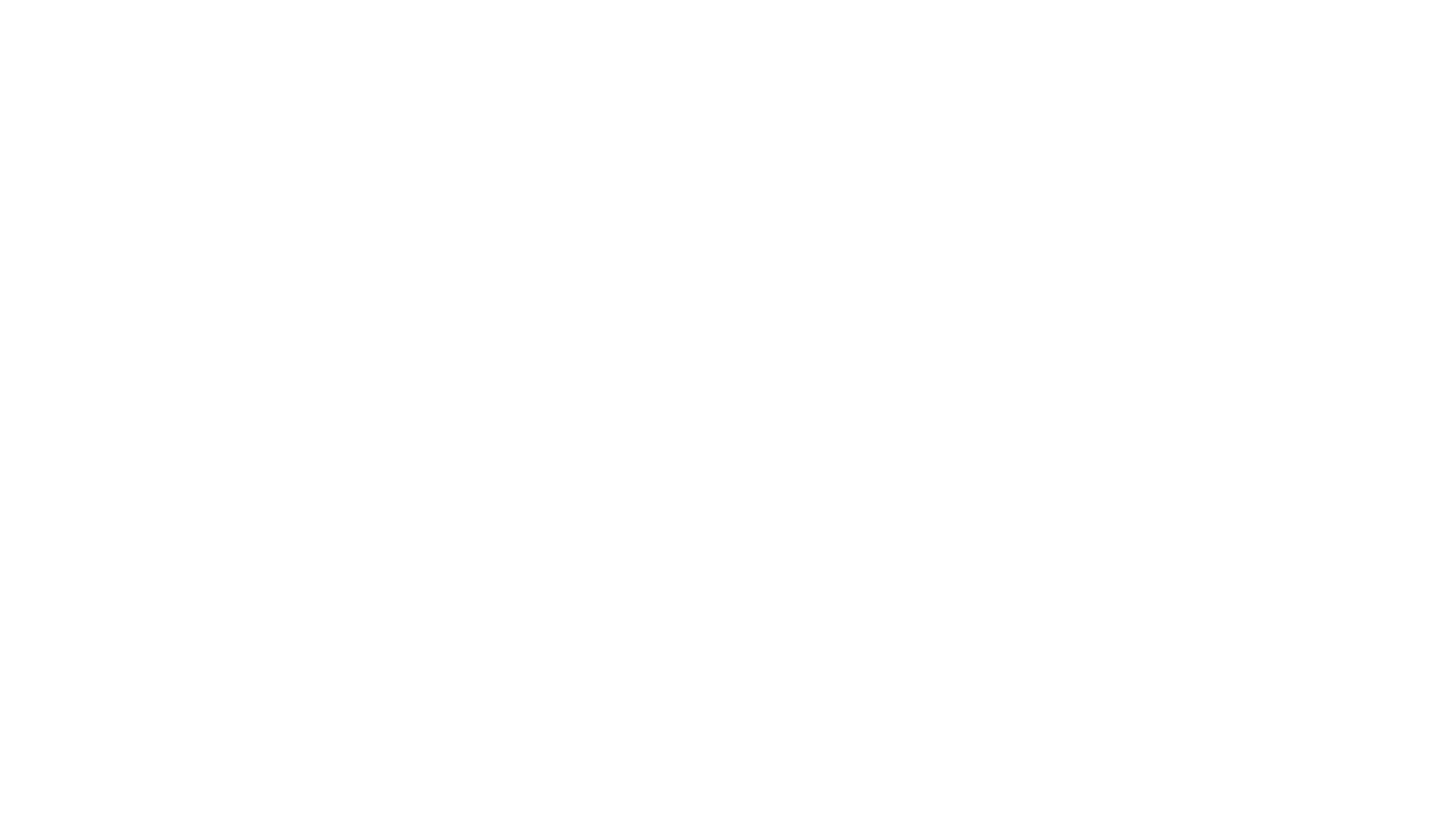 Recovery cylinder
Used to capture refrigerant once removed from system.
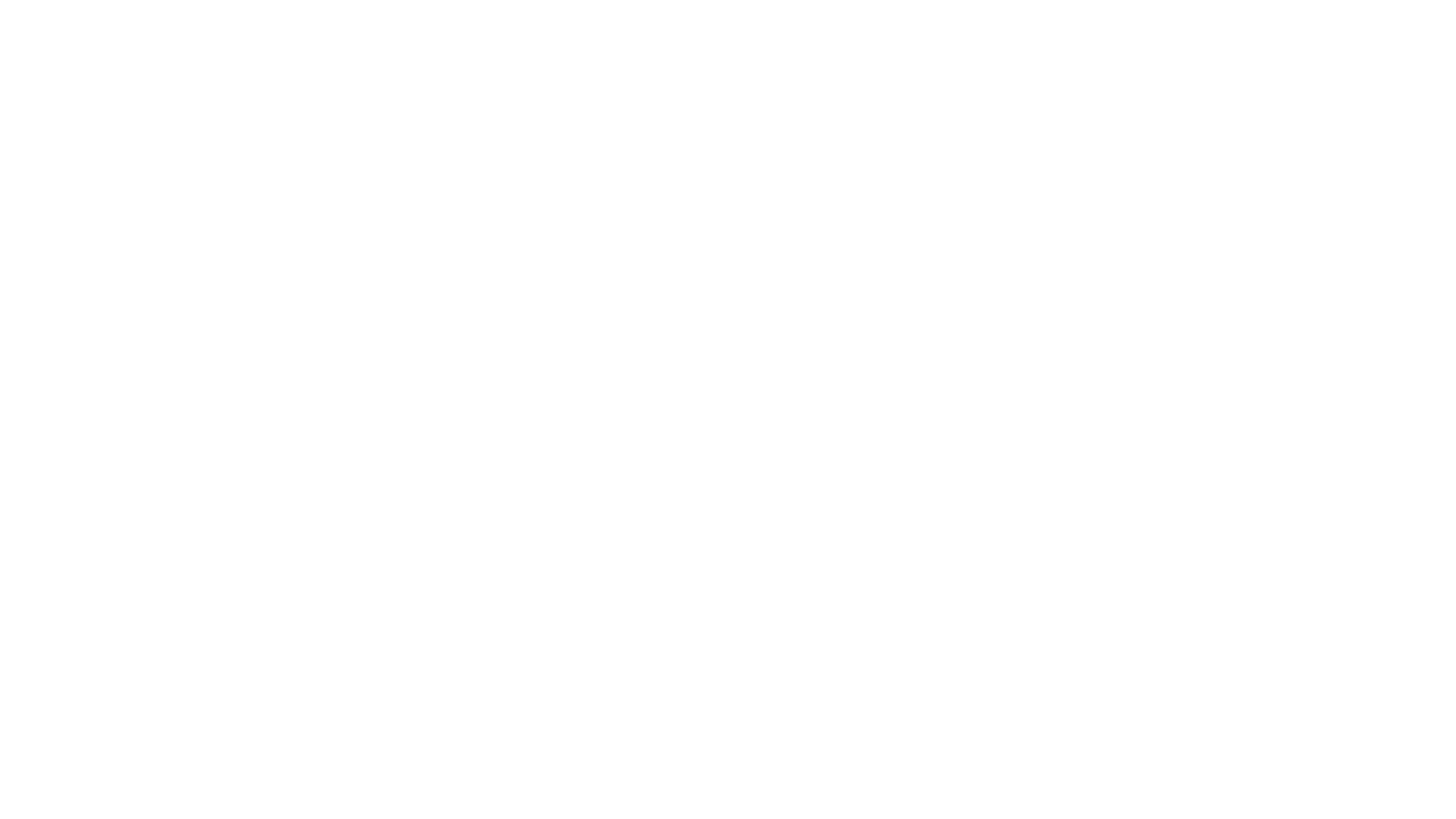 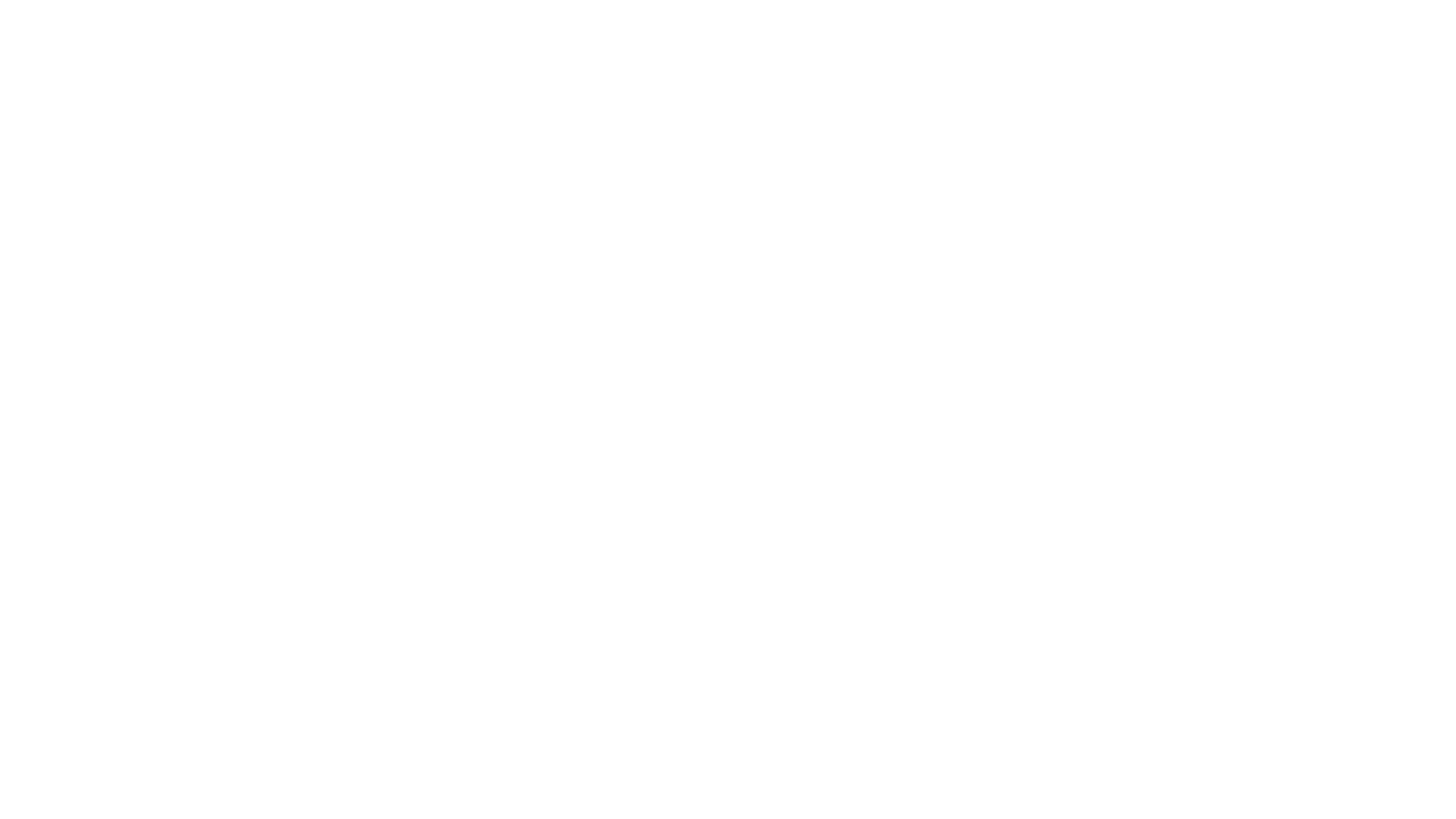 Tube clamp
Excellent tool. Used to read temperature of copper pipe. This tool can help you know if the system is picking up heat or rejecting it.